Qari mit-Tieni Ittra ta’ San Pawl Appostlu 
lill-Korintin2 Kor 9, 6-11
Ħuti, jien dan ngħid: min jiżra’ ftit, jaħsad ftit; u min jiżra’ ħafna, jaħsad ħafna.
Kull wieħed għandu jagħti skont ma jidhirlu hu minn
rajh, mhux fuq il-qalb jew bilfors; għax Alla jħobb lil min jagħti bil-ferħ.
Alla mbagħad għandu l-ħila jfawwarkom b’kull xorta ta’ barka, hekk li dejjem u f’kollox ikollkom kulma hu biżżejjed għalikom,
u jibqgħalkom ukoll għal kull opra tajba. Bħalma hu miktub:
“Huwa qassam bil-kotra u ta lill-fqar; il-ġustizzja tiegħu tibqa’ għal dejjem.”
Dak li, lil min jiżra’ jagħtih iż-żerriegħa u l-ħobż 
għall-ikel, jagħti u jkattar 
iż-żerriegħa lilkom ukoll,
u jżid il-frott tal-ġustizzja tagħkom. U intom tistagħnu b’kull ġid, ħalli turu kull xorta ta’ ġenerożità li biha,
permezz tagħna, jitla’ innu ta’ radd il-ħajr quddiem Alla.
Il-Kelma tal-Mulej
R:/ Irroddu ħajr lil Alla
Salm Responsorjali
R:/ Ħieni l-bniedem li jibża’ mill-Mulej
Ħieni l-bniedem li jibża’ mill-Mulej, li jitgħaxxaq ħafna bil-kmandamenti tiegħu!
Setgħan fuq l-art ikun nislu; 
nisel it-tajbin ikun imbierek.
R:/ Ħieni l-bniedem li jibża’ mill-Mulej
Ġid u għana jkunu f’daru;
għal dejjem tibqa’ 
l-ġustiżżja tiegħu.
Dawl fid-dlam ifeġġ 
għat-tajbin;
twajjeb u ħanin 
il-bniedem sewwa.
R:/ Ħieni l-bniedem li jibża’ mill-Mulej
Iqassam u jagħti 
lill-foqra;
għal dejjem tibqa’ 
l-ġustizzja tiegħu;
rasu merfugħa bil-ġieħ.
R:/ Ħieni l-bniedem li jibża’ mill-Mulej
Hallelujah, Hallelujah
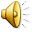 Jekk xi ħadd iħobbni, iħares kelmti, 
jgħid il-Mulej, 
u Missieri jħobbu, u aħna niġu għandu.
Hallelujah, Hallelujah
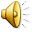 Qari mill-Evanġelju skontSan MattewMt 6, 1-6.16-18
R:/ Glorja lilek Mulej
F’dak iż-żmien, Ġesù qal lid-dixxipli tiegħu:
“Qisu li l-għemil tajjeb
tagħkom ma tagħmluhx għal wiċċ in-nies biex tidhru quddiemhom,
għax inkella ma jkollkomx ħlas mingħand Missierkom li hu 
fis-smewwiet. Mela meta tagħmel karità,
tmurx iddoqq it-trombi quddiemek, kif
jagħmlu dawk ta’ wiċċ b’ieħor fis-sinagogi u 
fit-triqat, biex in-nies
tfaħħarhom. Tassew, ngħidilkom, li l-ħlas tagħhom ġa ħaduh. Iżda
int, meta tagħmel karità, idek ix-xellugija
m’għandhiex tkun taf x’inhi tagħmel il-leminija, biex hekk il-karità tiegħek issir fil-moħbi, u
Missierek, li jara dak li hu
moħbi, iroddlok hu.
U meta titolbu, tkunux bħal dawk ta’ wiċċ b’ieħor, għax dawk
iħobbu joqogħdu jitolbu
bilwieqfa fis-sinagogi u f’salib it-toroq, biex jidhru quddiem in-nies. Tassew, ngħidilkom, li l-ħlas tagħhom ġa ħaduh.
Iżda int, meta titlob, idħol fil-kamra tiegħek ta’ ġewwa, agħlaq il-bieb warajk, u itlob lil Missierek li hu fil-moħbi;
u Missierek, li jara dak li hu fil-moħbi, iroddlok hu.
Meta ssumu, tqarrsux wiċċkom, bħalma jagħmlu dawk ta’ wiċċ b’ieħor,
għax dawn ikerrhu wiċċhom biex quddiem 
in-nies jidhru li huma sajmin. Tassew, ngħidilkom, li l-ħlas
tagħhom ġa ħaduh. Iżda
int, meta tkun sajjem, idlek xagħrek u aħsel wiċċek, biex mhux
quddiem in-nies tidher li
tkun sajjem, imma quddiem Missierek li hu
fil-moħbi; u Missierek, li jara dak li hu fil-moħbi, iroddlok hu.”
Il-Kelma tal-Mulej
R:/ Tifħir lilek Kristu